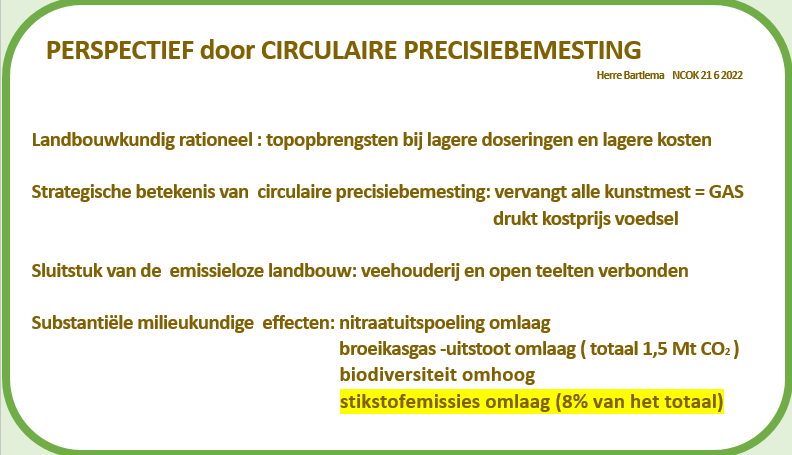 DIT ZIJN DE KENMERKEN  VAN PRECISIEBEMESTING:

                                                                                                                                                               A  SCHERP BEGRENSD PLAATSEN IN DE WORTELZONE                                                                                                                        
                                                                                  B  OP  HET JUISTE MOMENT
                                                                                  C  VAN DE JUISTE MESTSTOF,  CIRCULAIR                                                                                    D   IN DE JUISTE DOSERING , - 20 %

                                                                                  met  eenvoudige tot dure machines                                                                                  vrijwel altijd op perceelsniveau.
                                                                                                           

          VOOR VIDEO’S EN HANDLEIDINGEN :             WWW.SMARTFERTILIZATION.ORG  

                                                                                     NCOK           21 juni 2022
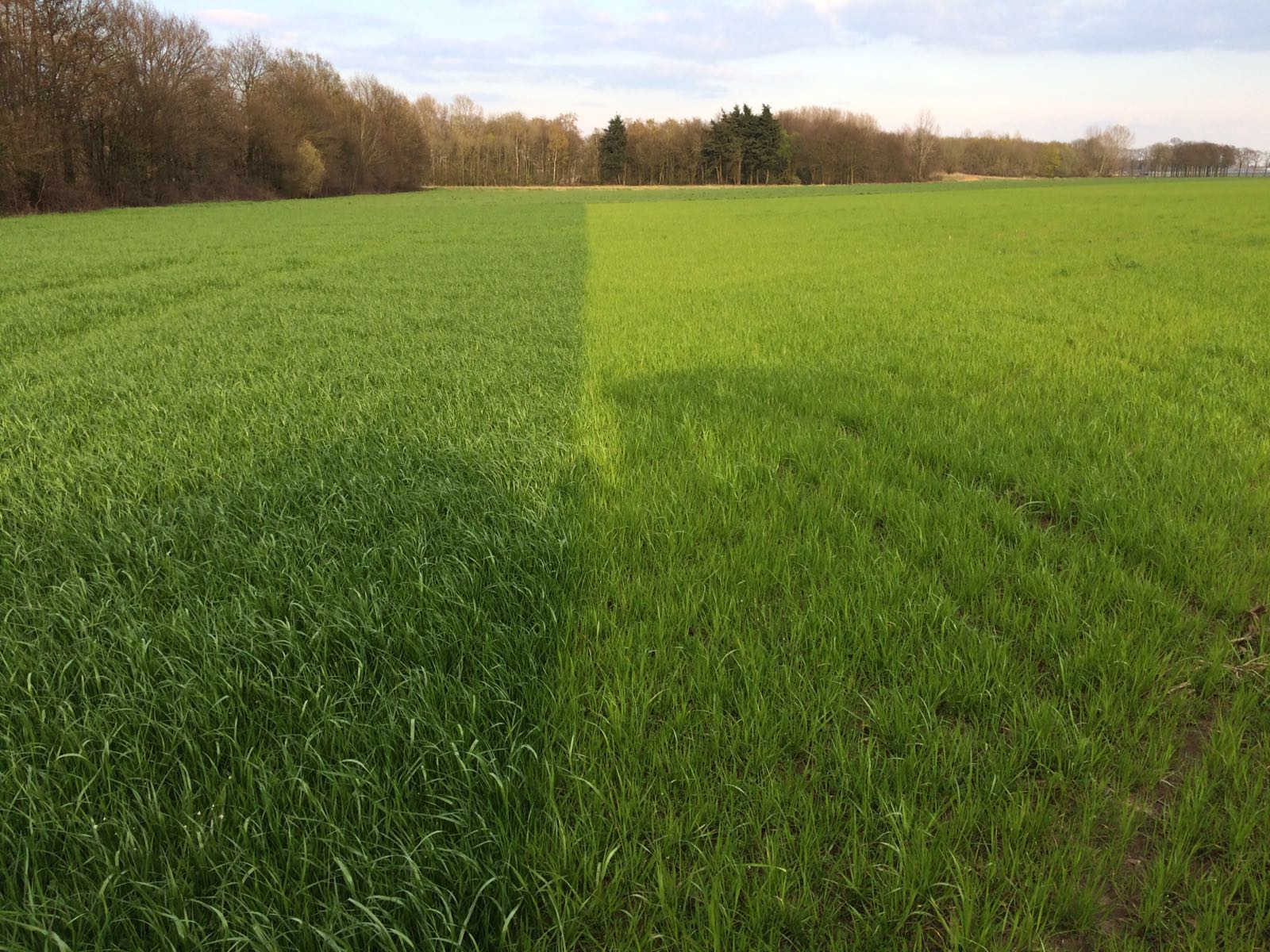 NB.  ER BESTAAT EEN WIJDVERBREID MISVERSTAND DAT HET KENMERK VAN PRECISIEBEMESTING IS PLAATSPECIFIEK DOSEREN
         OP HET NIVEAU VAN ENKELE VIERKANTE METERS EN DAT HET ALLEEN KAN MET DURE MACHINES 

KENMERK 1 : SCHERPE BEGRENZING, MEESTAL PERCEELSGRENS, SOMS ZONEGRENS, IN DE TOEKOMST GRENS VAN PLANTGAT
KENMERK 2 : KAN LOW TECH  EN HIGH TECH ZIJN
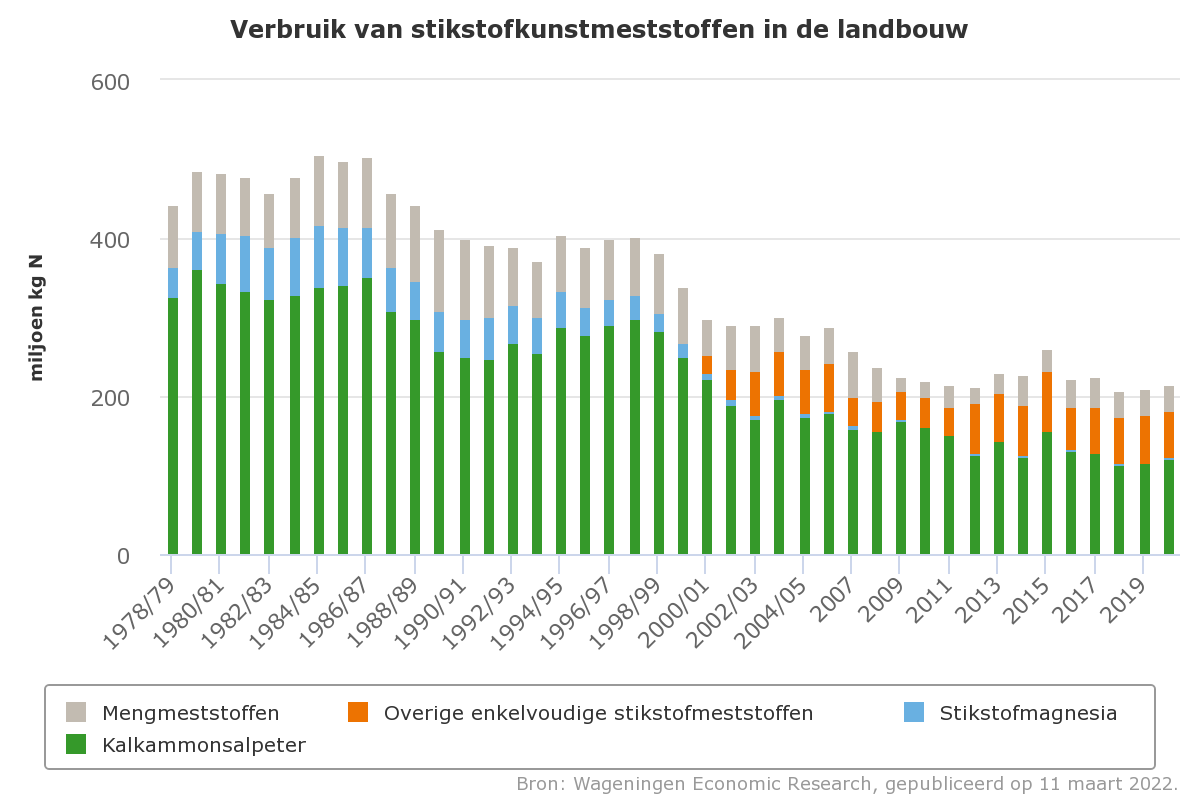 WE KUNNEN ZONDER N-KUNSTMEST
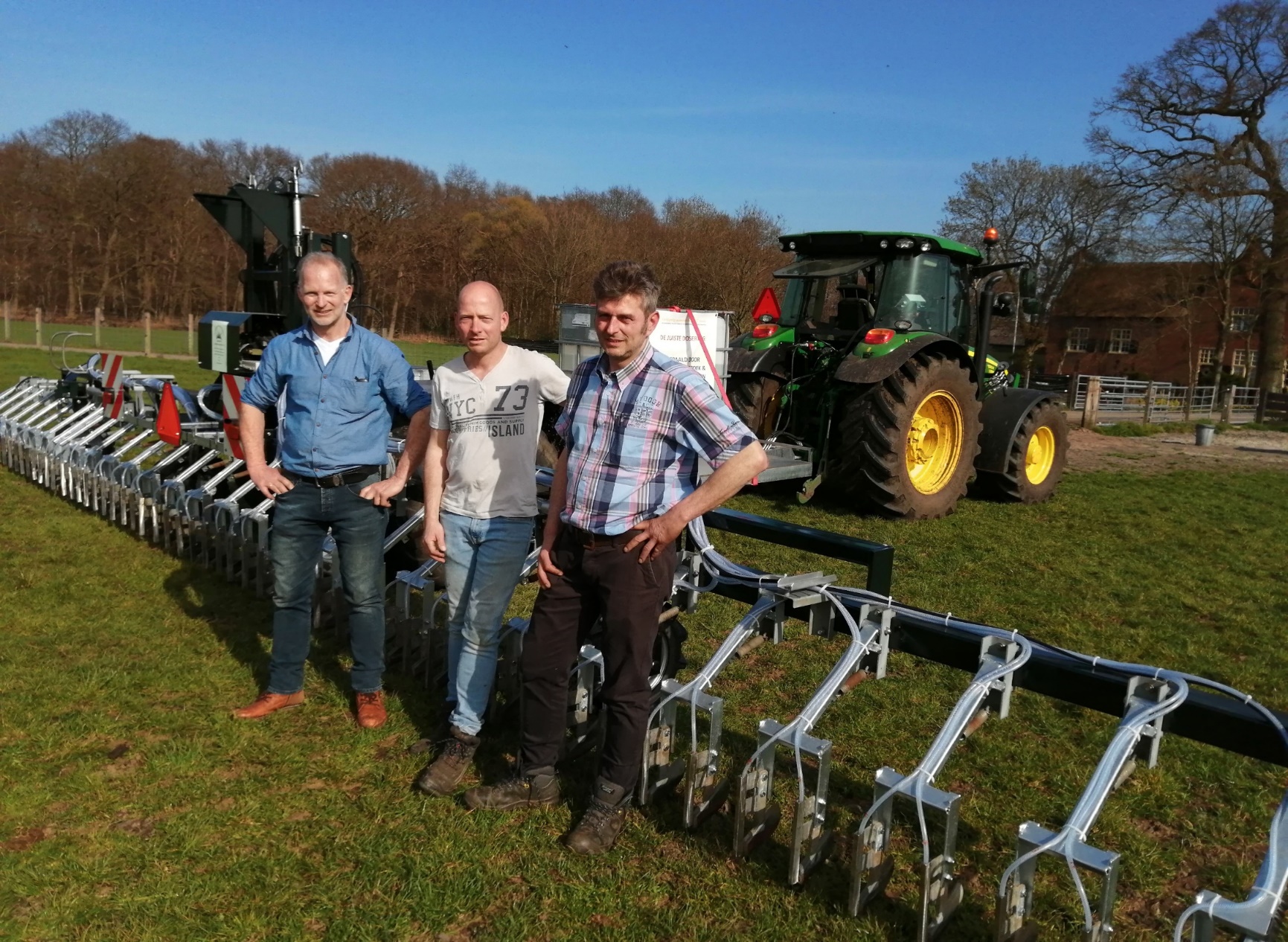 DE MACHINES :

A BOERENMACHINES
spuiloog   PBM Rijnland

B LOONWERKERSMACHINES
spuiloog: spaakwiel Duport
                  gwbm Slootsmid
mineralenconcentraat:
                  gwbm Slootsmid
                  Bomech

INLINE BLENDING
LAATSTE NIEUWS : BOMECH FARMER 15 voor vloeibare ciculaire meststoffen
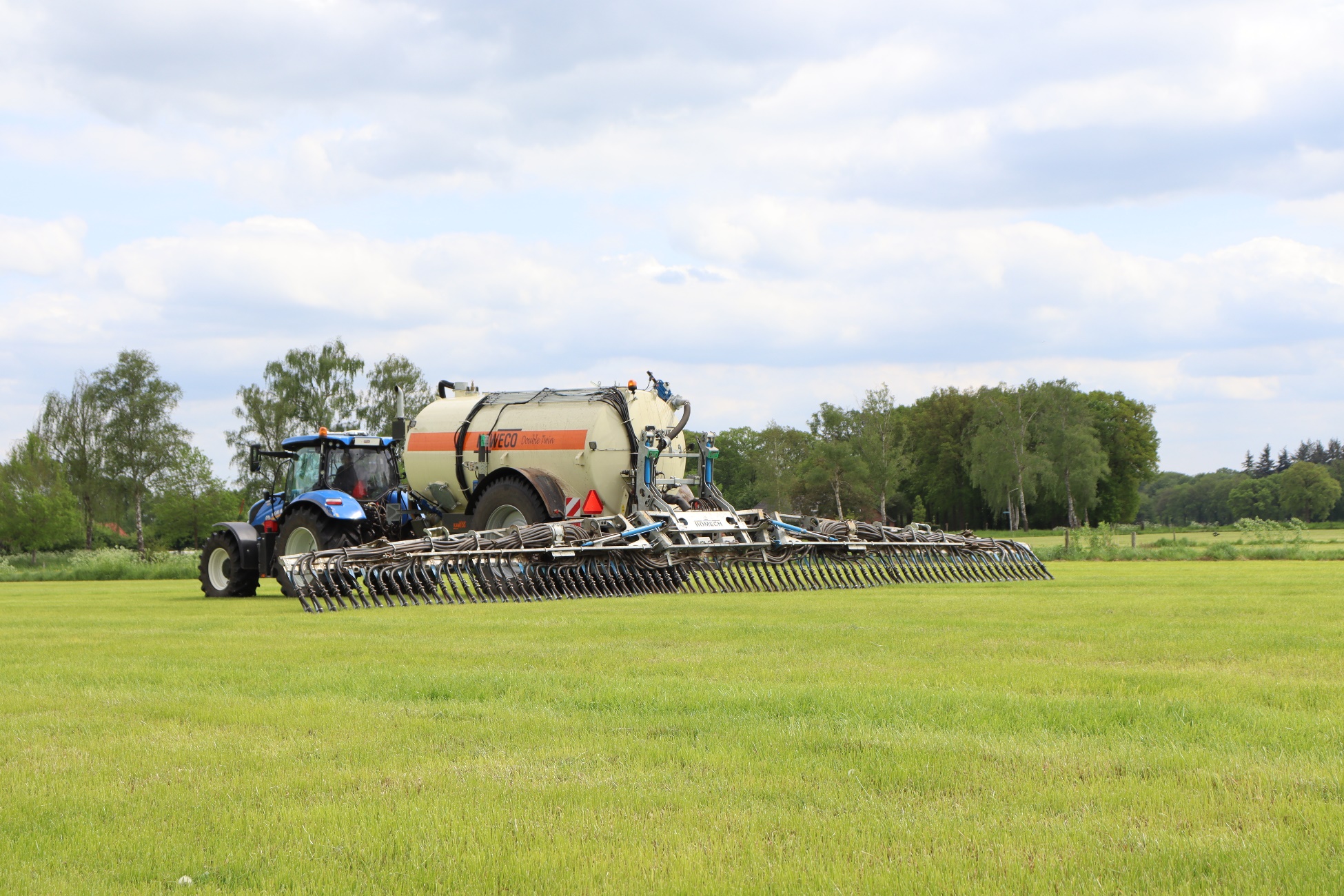 Inline blenden  in Wassenaar
Door de loonwerker bij het sleepslangen

https://www.youtube.com/watch?v=XmaJ3VNd5F4
Door de boer zelf bij het aanzuigen van drijfmest

https://youtu.be/HcQWD3oas1Y